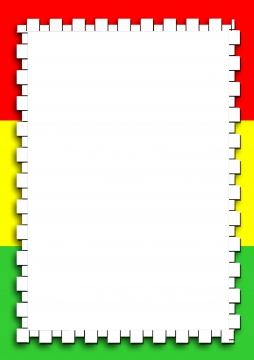 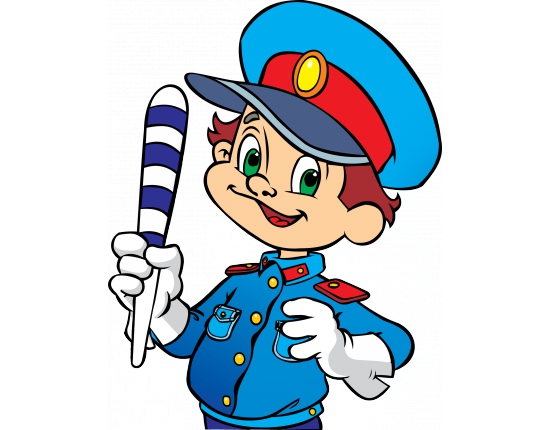 МБДОУ № 37 с. Покровское г. Артемовского 
свердловской области
Правила
Дорожного
Движения
Ст. воспитатель: Минсадыкова Евгения Сергеевна
ИНФОРМАЦИЯ ДЛЯ РОДИТЕЛЕЙ
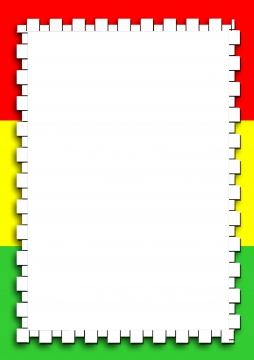 «Почему ребенку сложно правильно вести себя   на дороге?»
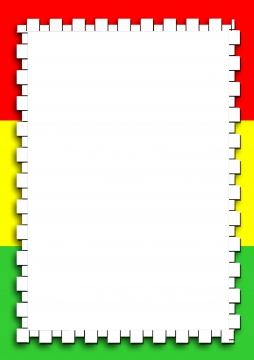 Учим с ребенком 
правила дорожного движения
Для обучения используйте ситуации во дворе и на улице
При выходе из дома сразу обратите внимание ребенка на движение транспортных средств у дома и вместе посмотрите, не приближается ли к вам автомобиль, мотоцикл, велосипед; объясните ребенку, что автомобили могут неожиданно выехать из переулка, со двора дома, из гаража, с автостоянки.
Элементы дороги.  Объясните, что тротуар – это дорожка, по которой ходят пешеходы, а машины едут по проезжей части. Попросите ребенка самого показать тротуар и проезжую часть. Обратите внимание ребенка: чтобы ни с кем не столкнуться, следует держаться правой стороны; кататься на роликовых коньках, велосипеде, самокате можно во дворе или в парке, но не по тротуару и тем более не по проезжей части.
Светофор и переход.  Гуляя с ребенком, покажите ему пешеходный переход. Объясните, почему он называется «Зеброй»
Ребенок должен запомнить!
 Значение сигналов светофора и вид знака «Пешеходный переход»  Покажите во время прогулки светофор для пешеходов (два световых сигнала для пешеходов и три световых сигнала для водителей). Обратите внимание на то, какой горит свет и что при этом происходит. На регулируемом пешеходном переходе объясните, что опасно выходить на дорогу при желтом сигнале, потому что некоторые машины завершают проезд перекрестка и при этом увеличивают скорость. Показывайте ребенку, как транспортное средство останавливается у перехода, как оно движется по инерции.
Используйте дорогу в детский сад, магазин,
 поликлинику и обратно для отработки навыков.
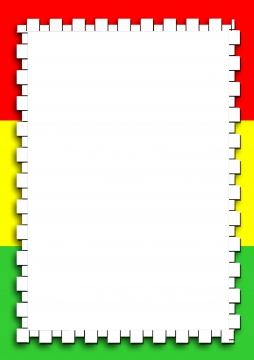 Памятка для родителей-водителей
«правила перевозки детей в автомобиле»
В соответствии с ПДД, перевозка детей в автомобиле выполняется с учетом некоторых требований. Дети могут ехать в салоне легкового транспортного средства или же в кабине грузовика. Перевозка детей в кузове или прицепе категорически запрещена. Водитель должен обезопасить своих пассажиров, учитывая при этом конструктивные особенности авто.
            ВАЖНО! С 12.07.2017 в машине, оснащенной ремнями безопасности,           	перевозка детей до 12-ти лет на переднем сиденье возможна 	исключительно при использовании специального удерживающего 	устройства (автокресло или автолюлька). На заднем же сиденье 	автокресло обязательно лишь до 7 лет. С 7 до 12 лет на заднем сиденье родители могут использовать как автокресло, так и обычный ремень безопасности.
Правилами дорожного движения запрещено перевозить маленьких пассажиров на заднем сиденье мотоцикла. При условии, если количество детей превышает восемь человек, то такая перевозка считается организованной. Она допустима только в автобусе. Перед выполнением поездки водитель обязан получить разрешение в соответствующих инстанциях. Перевозка детей до 12-ти лет в автомобиле на переднем сиденье не запрещена. Однако обязательным условием для этого является наличие специального кресла или автомобильной люльки для малышей. Применение бустера или треугольного адаптера в этом случае не разрешено.
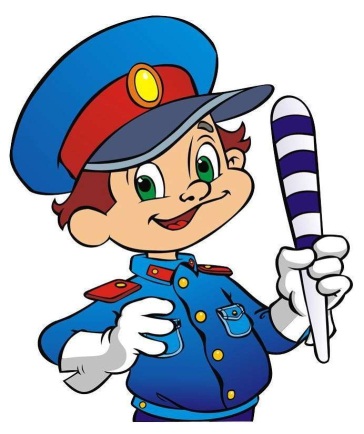 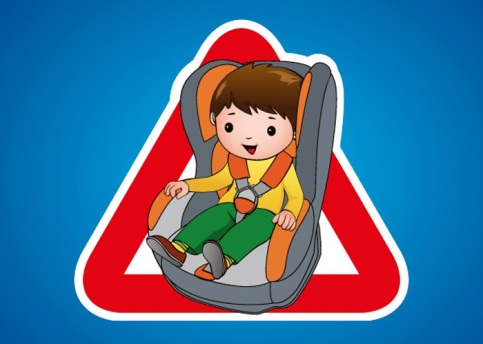 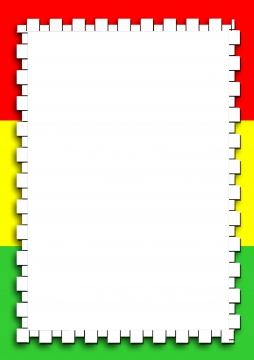 Общественный транспорт
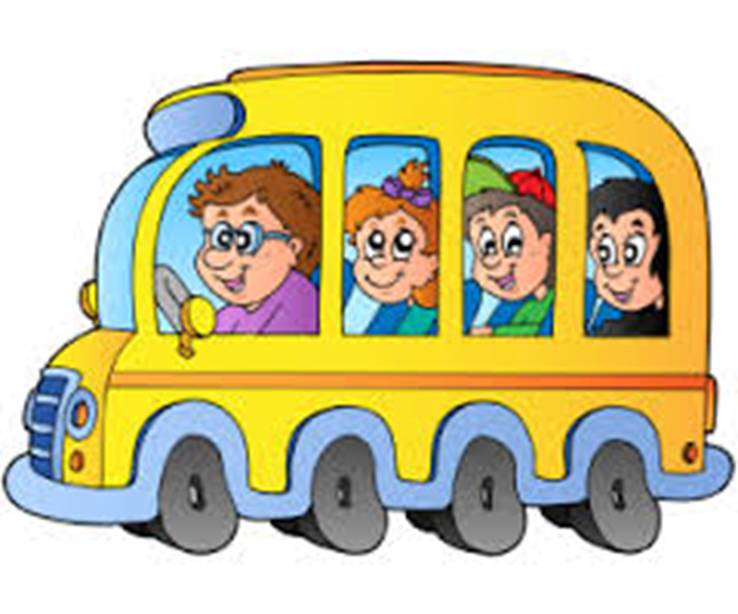 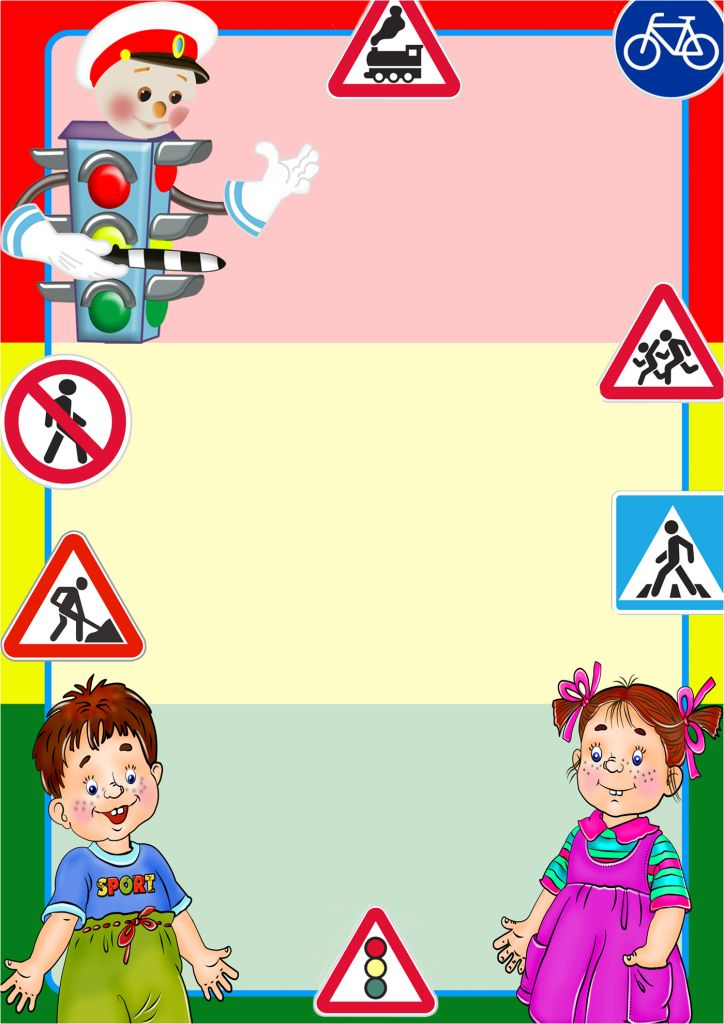 Несчастные случаи
 на дорогах 
чаще всего возникают:
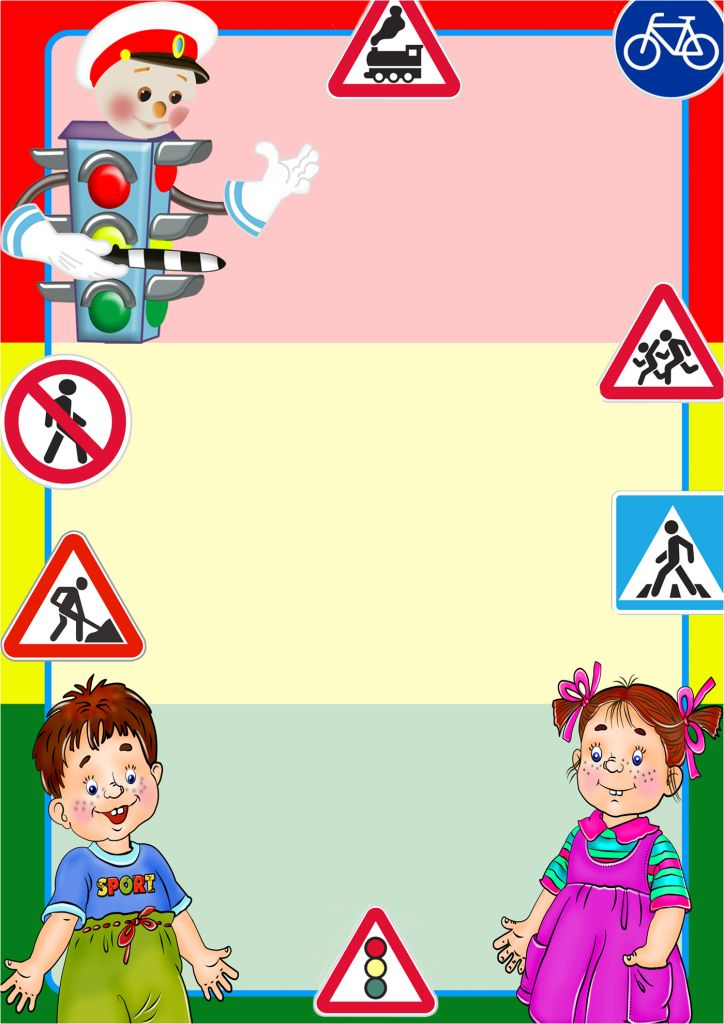 Не ЗАБЫВАЙТЕ, 
ЧТО РОДИТЕЛИ
 ДОЛЖНЫ НАУЧИТЬ РЕБЕНКА 
В ПЕРВУЮ ОЧЕРЕДЬ 
СВОИМ ПРИМЕРОМ
НИКОГДА НЕ НАРУШАЙТЕ ПРАВИЛ ДОРОЖНОГО   …ДВИЖЕНИЯ САМИ!
Детский дорожно-транспортный травматизм-